Axions in electromagnetodynamics and their detection
Based on JHEP03(2023)088 and Chin.Phys.C 47 (2023)12, 123104
Speaker: 张瑞珈(Rui-jia Zhang)
In collaboration with 李佟(Advisor Tong ,Li) and 代昌杰(Chang-jie Dai)
The Fifth Workshop on Frontiers of Particle Physics, Shenzhen
12-16 April 2024
Outline
Magnetic monopole, axion and their interaction
QEMD and QEMD-axion modified Maxwell equations 
Solutions and numerical results
Two different axion searching strategies in framework of QEMD
Haloscope experiment (sub-μeV axion)
Cavity haloscope experiment (~μeV axion)
5. Summary
1. Magnetic monopole, axion and their interaction
The existence of monopole
?
magnetic
monopole
e
e
Ze
In 1931, Dirac first proposed the notion of ‘monopole’ in quantum theory.
not necessary, but not absent on theory level
Charge quantization condition:
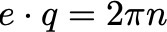 Generalized by Schwinger and Zwanziger (DSZ quantization condition)
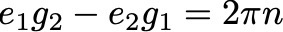 axion
Monopoles at different energy scale: 
     QCD (Wu, Yang 1975), grand unification theory ('t Hooft, Polyakov 1974), electroweak (Cho, Maison 1997)
Axion
A natural solution to strong CP problem and candidate of cold dark matter.
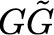 It can be mainly divided into μeV & sub-μeV axion by mass.
PQWW, KSVZ and DFSZ
Axion-monopole interaction
?
A non-zero vacuum angle θ in the CP violating term introduces an electric charge proportional to θ for magnetic monopoles:
magnetic
monopole
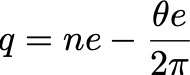 monopole → dyon
(Witten, 1979)
arXiv: 2312.01355
The connection between axion and monopole was first derived under the semi-classical quantization of electromagnetism, which gives the classical axion-monopole scattering cross section:
axion
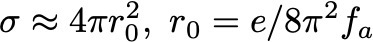 (Fischler et al, 1983)
modified EoM
modified axion-Maxwell equations
2. QEMD and QEMD-axion modified Maxwell equations
Electromagnetic symmetry in QEMD
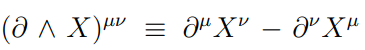 We take such substitution for gauge group:
to describe the coupling of electric charge, magnetic charge and photon.
They have opposite parity
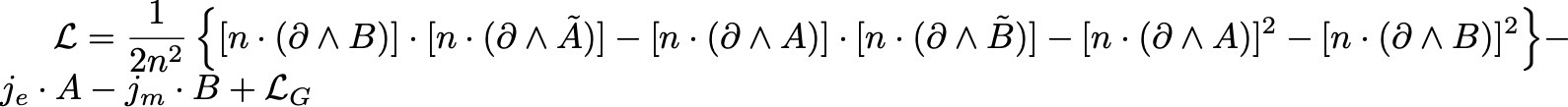 ——Zwanziger QEMD local-Lagrangian
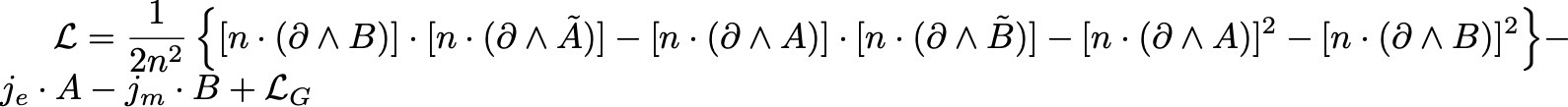 The electromagnetic field strength tensors are introduced in this way:
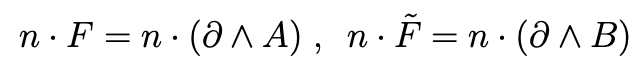 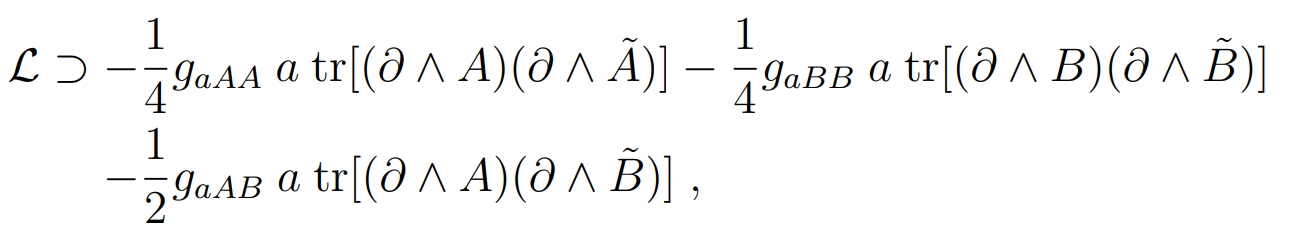 According to the work in arXiv:2205.02605, the anomalous axion-photon coupling can be briefly written by
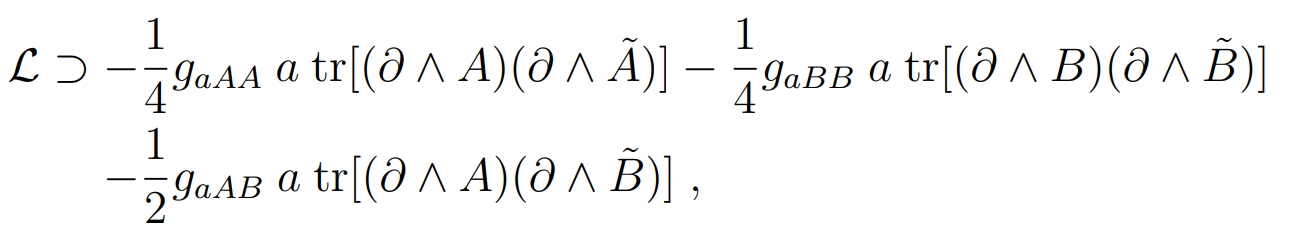 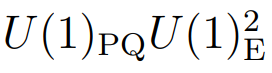 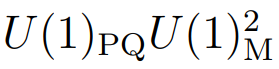 Witten effect induced
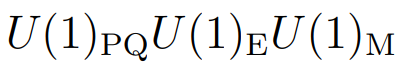 CP conserving
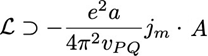 CP violating
QEMD-axion modified Maxwell equations
The conventional axion-Maxwell equations are modified through the above anomalous axion-photon interactions, and given the interactions as well as free Lagrangian, one can derive QEMD axion-Maxwell equations by classical equations of motion:
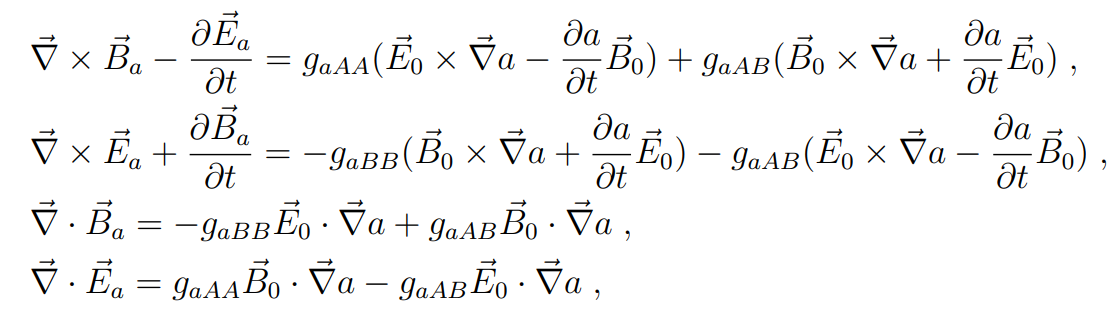 2. Assuming
New Klein-Gordon equation
3. The suppression from axion DM velocity
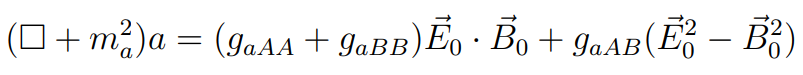 One can calculate the coupling coefficients, they are related to their corresponding anomaly coefficients E, M, D, respectively.
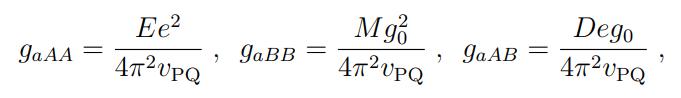 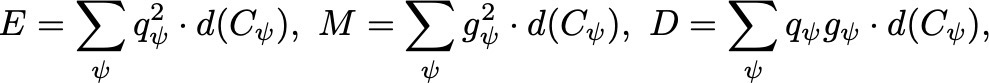 Further simplified QEMD-axion modified Maxwell equations
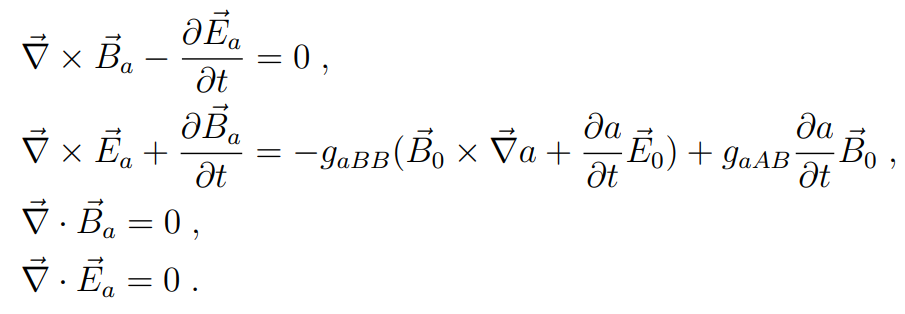 Some conventions:
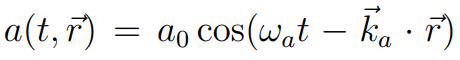 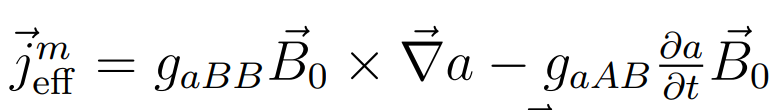 Besides, we parameterize the direction of axion in spherical coordinates with these angles:
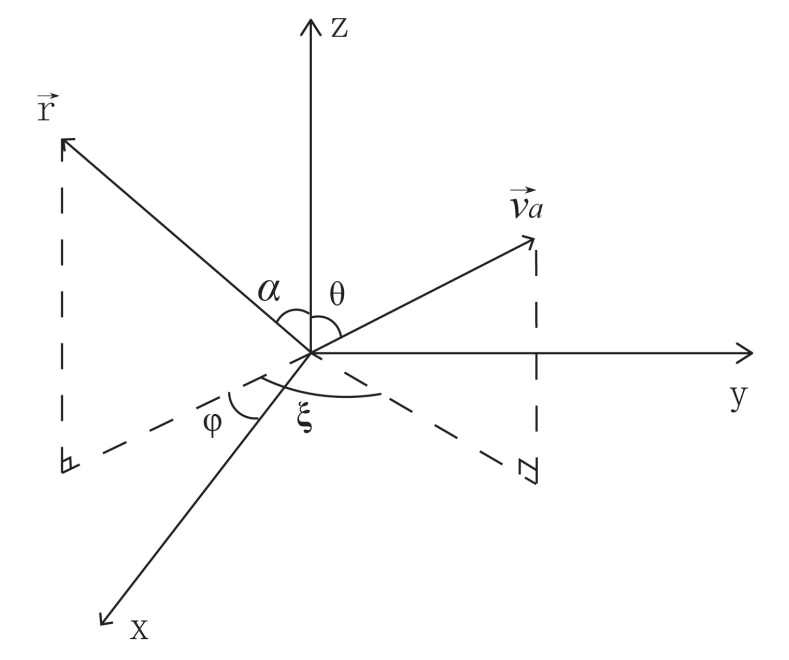 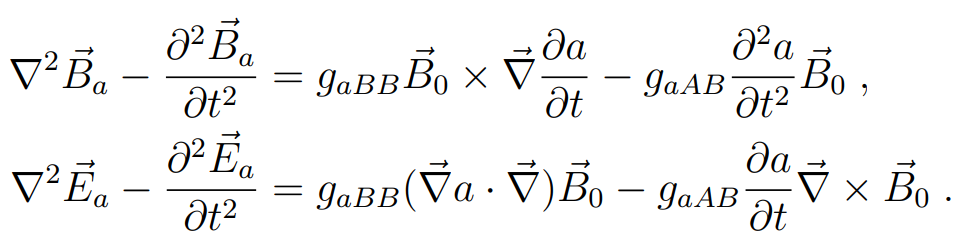 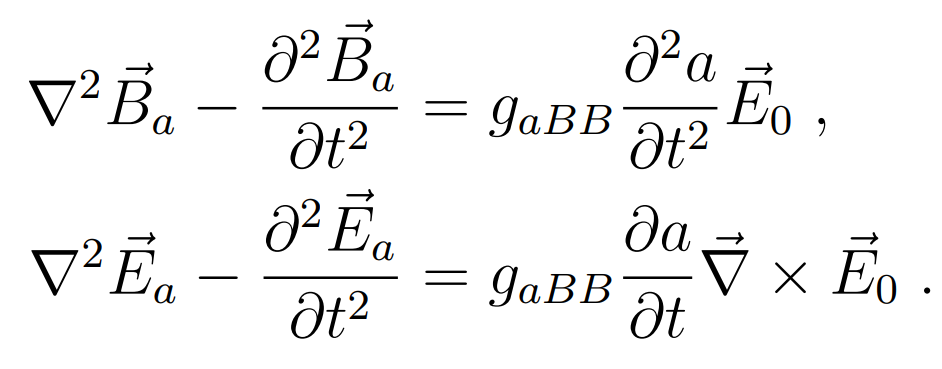 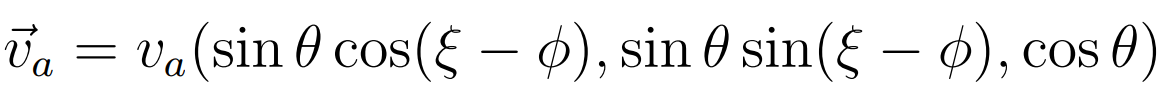 3. Solutions and numerical results
(arXiv: 1809.10709 Ouellet, Bogorad)
Solutions in the static external magnetic/electric field.
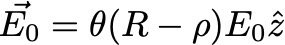 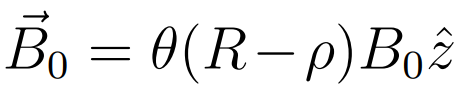 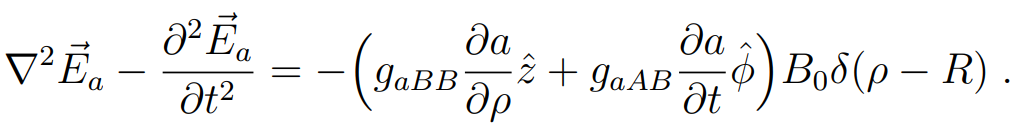 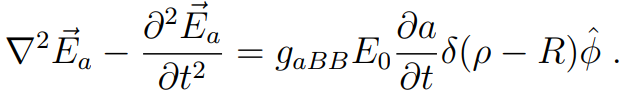 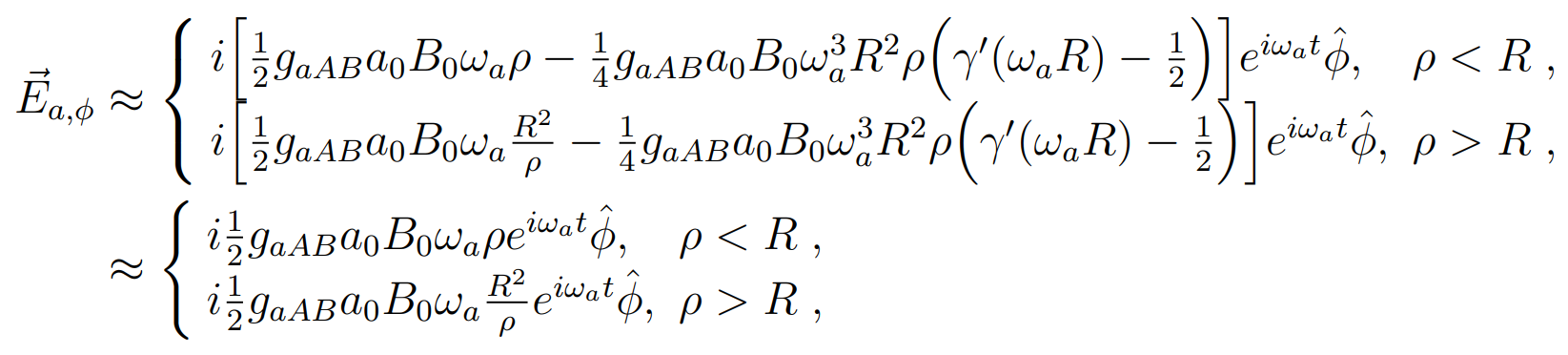 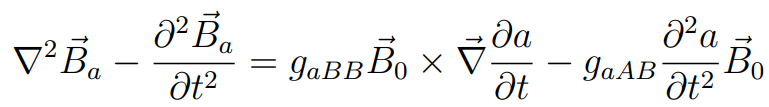 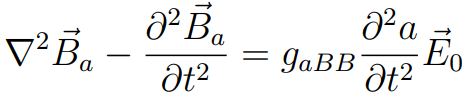 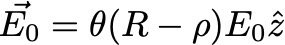 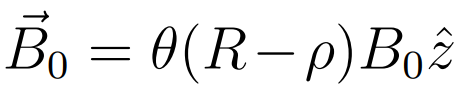 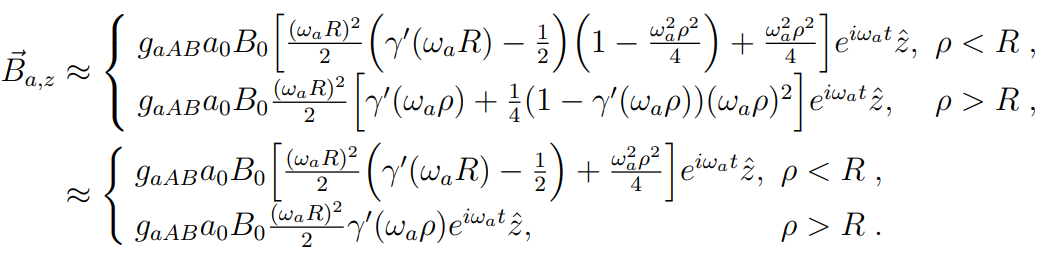 Numerical results of axion-induced electromagnetic fields
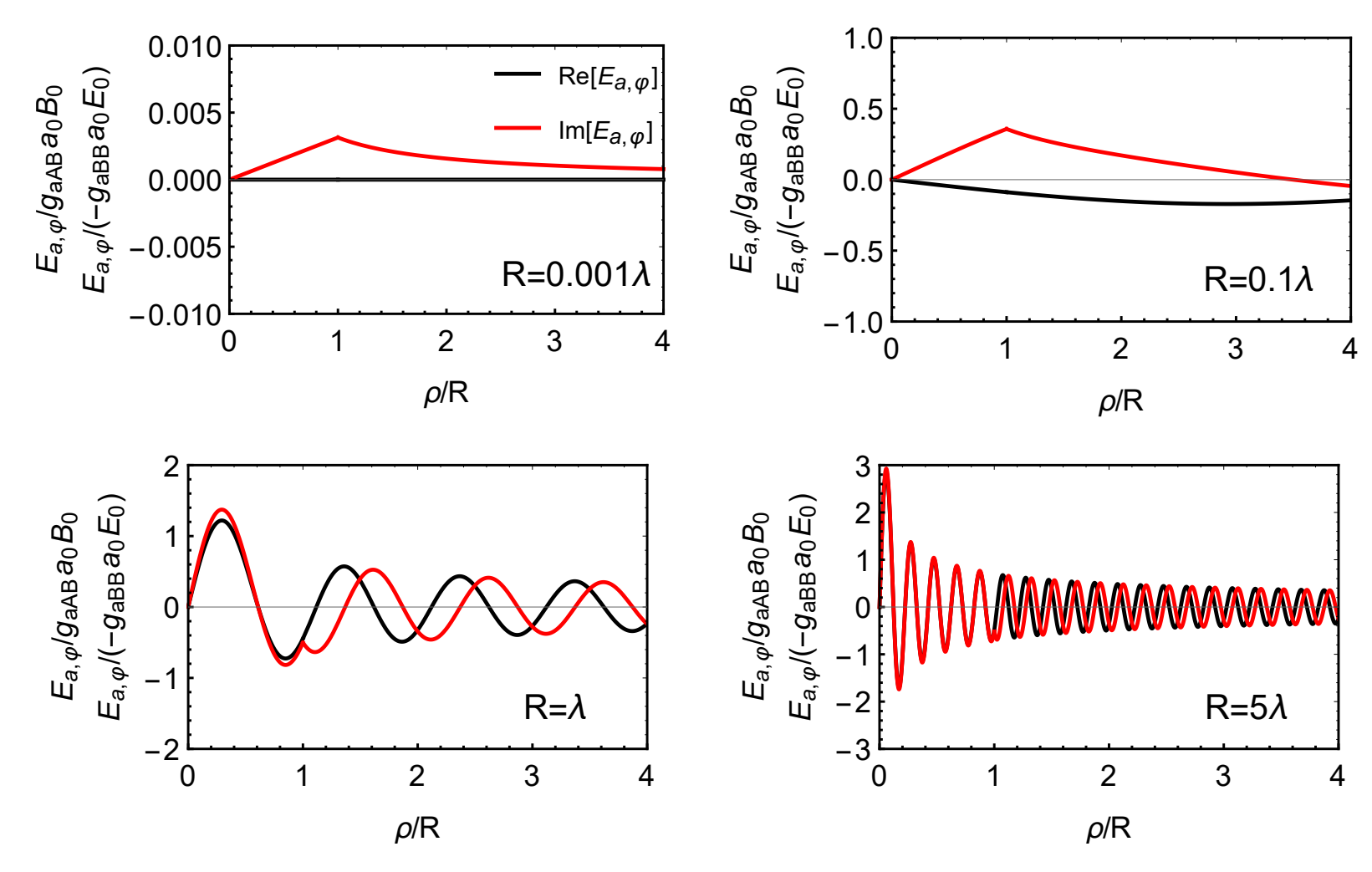 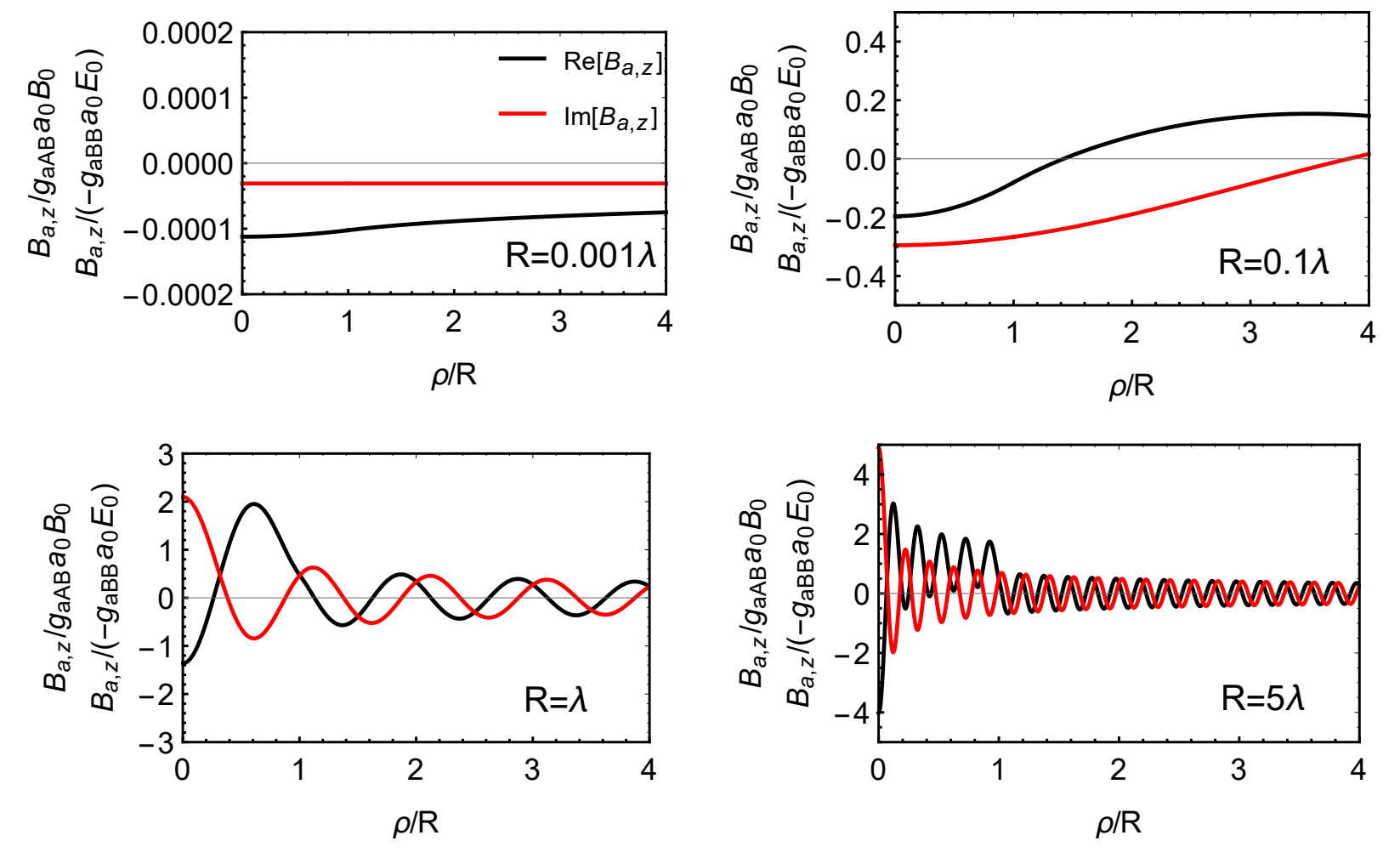 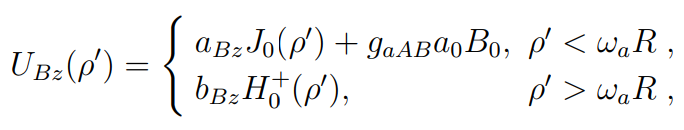 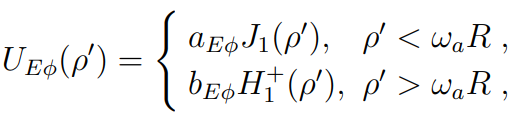 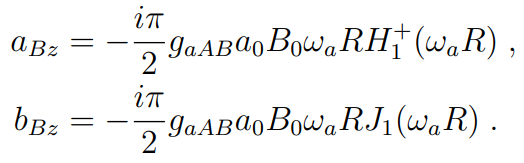 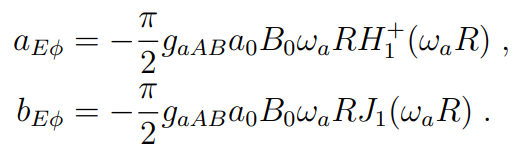 4. Two different axion searching strategies in framework of QEMD
Beside directly amplifying the signal current, one can also adopt SQUID magnetometer.
Haloscope experiment (sub-μeV axion)  JHEP03(2023)088
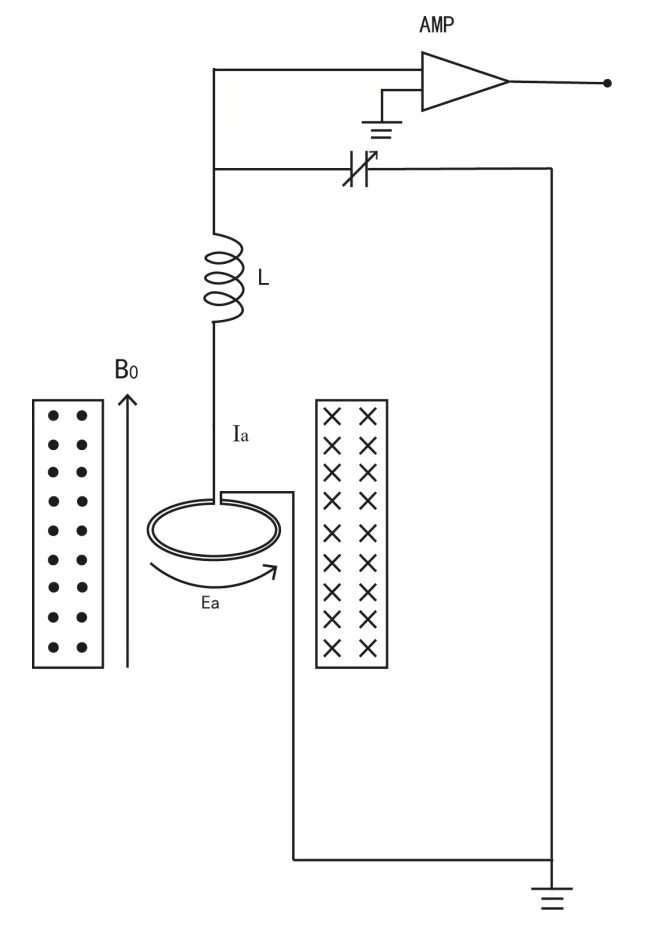 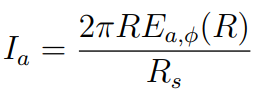 The induction current in wire loop is:
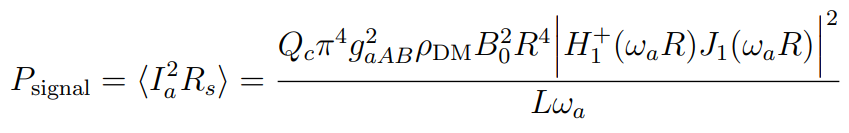 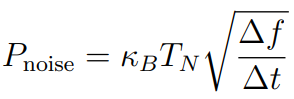 (arXiv: 2206.13543 Duan, Gao et al)
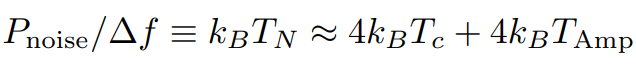 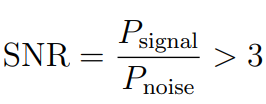 Sensitivity criterion
Experimental setup
New strategies to sub-μeV axion detection
Expected sensitivity bounds
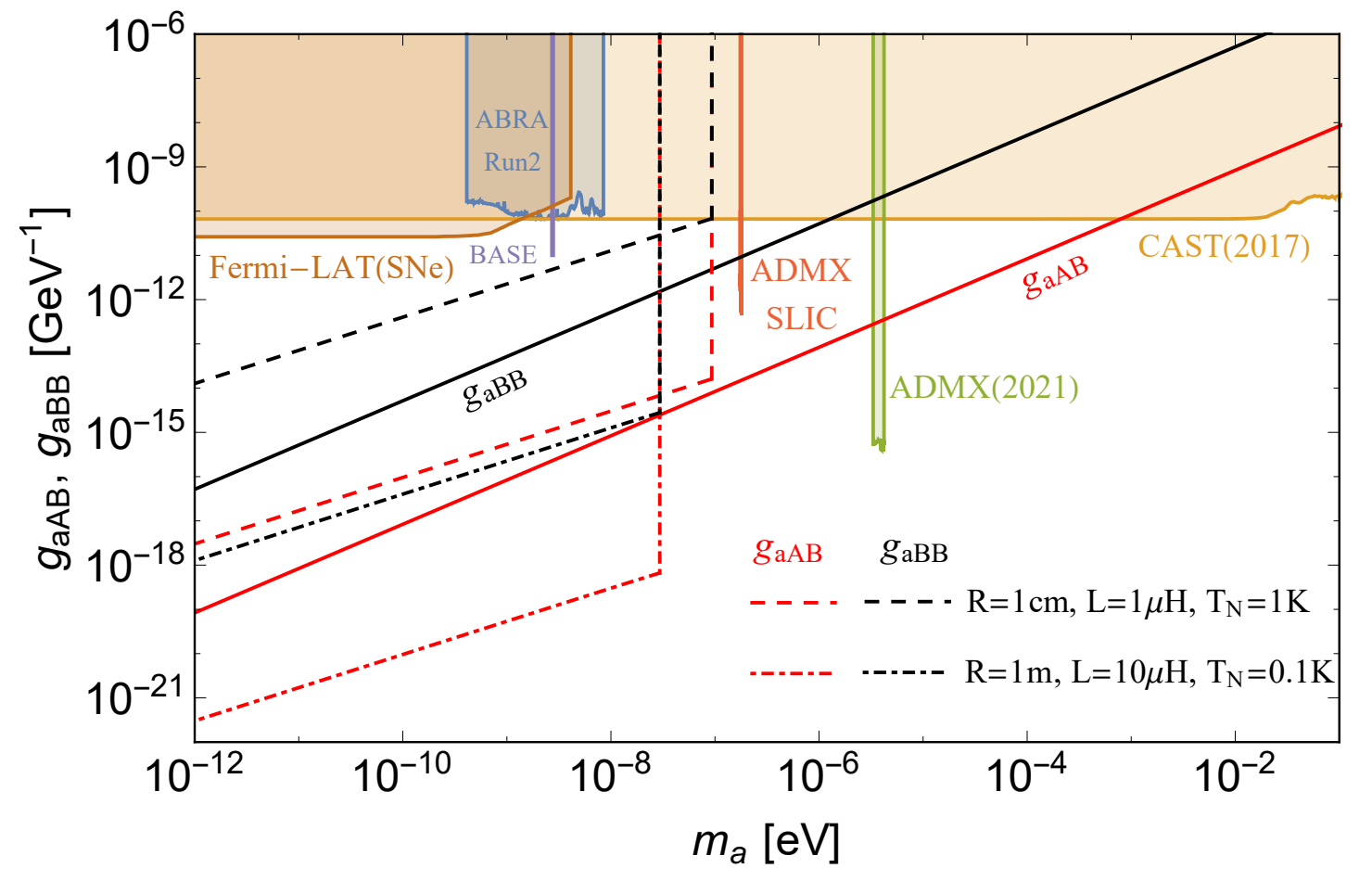 The conventional axion detection:
New strategies to sub-μeV axion detection:
4. Two different axion searching strategies in framework of QEMD
b)  Cavity haloscope experiment (~μeV axion) Chin.Phys.C 47 (2023) 12, 123104
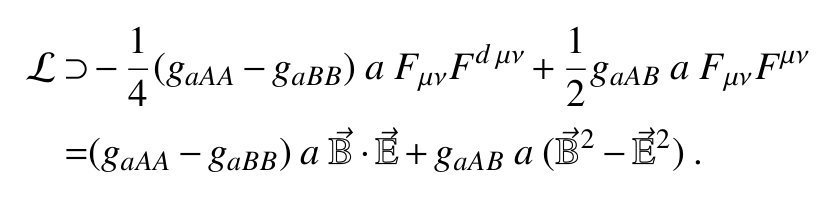 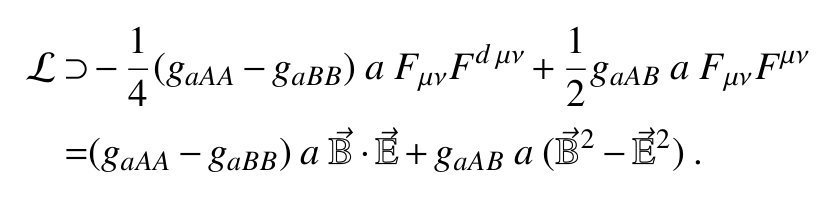 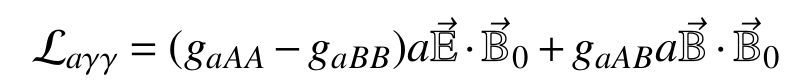 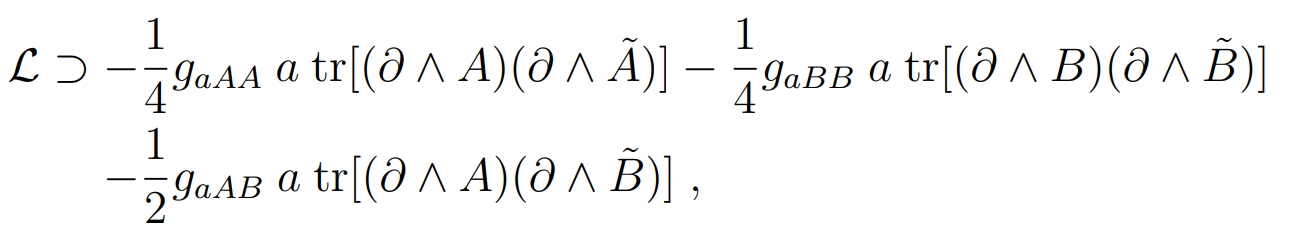 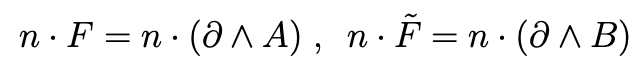 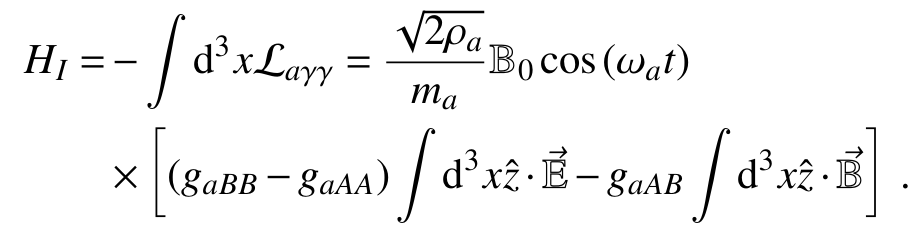 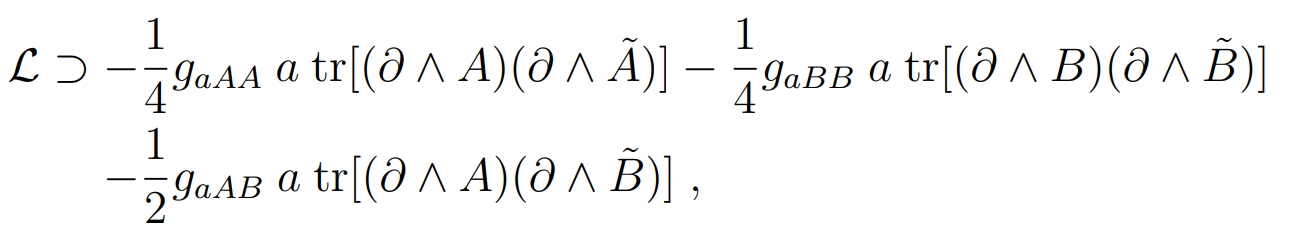 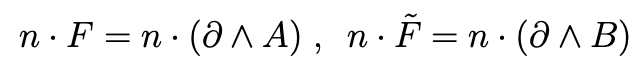 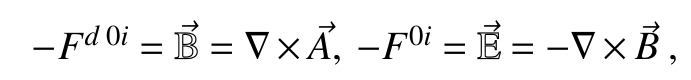 Traditional axion-QED
|0>→|1> photon transition matrix element and the transition probability inside the cavity under an external magnetic field. Up to the first order, we have
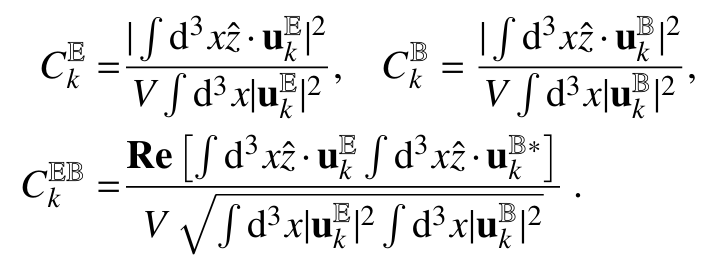 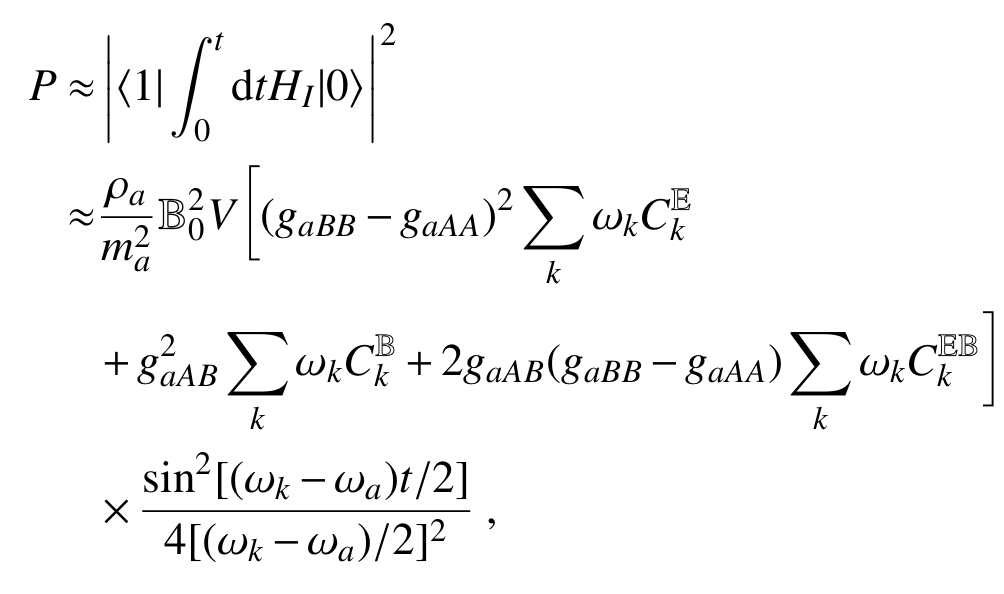 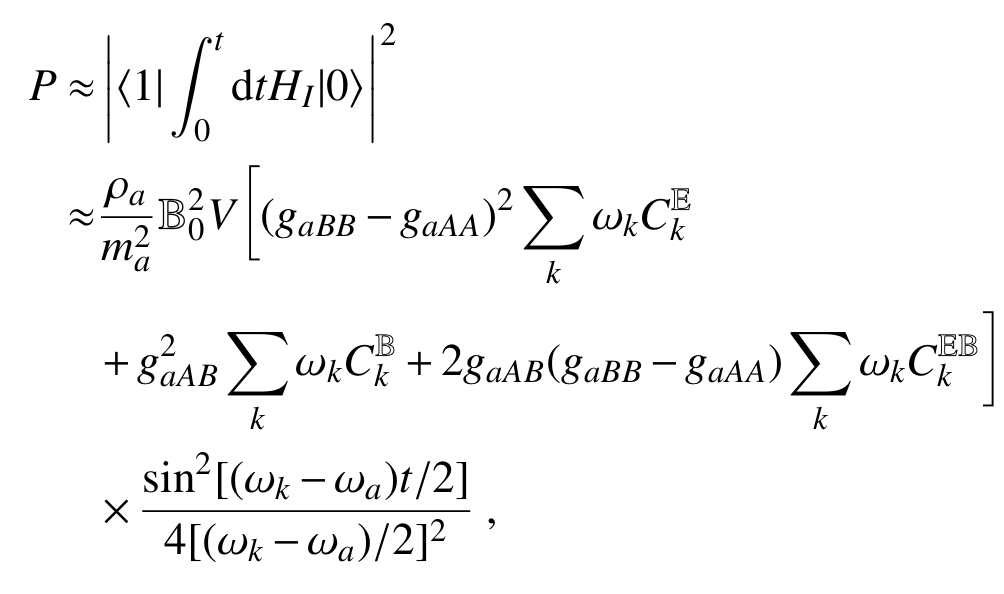 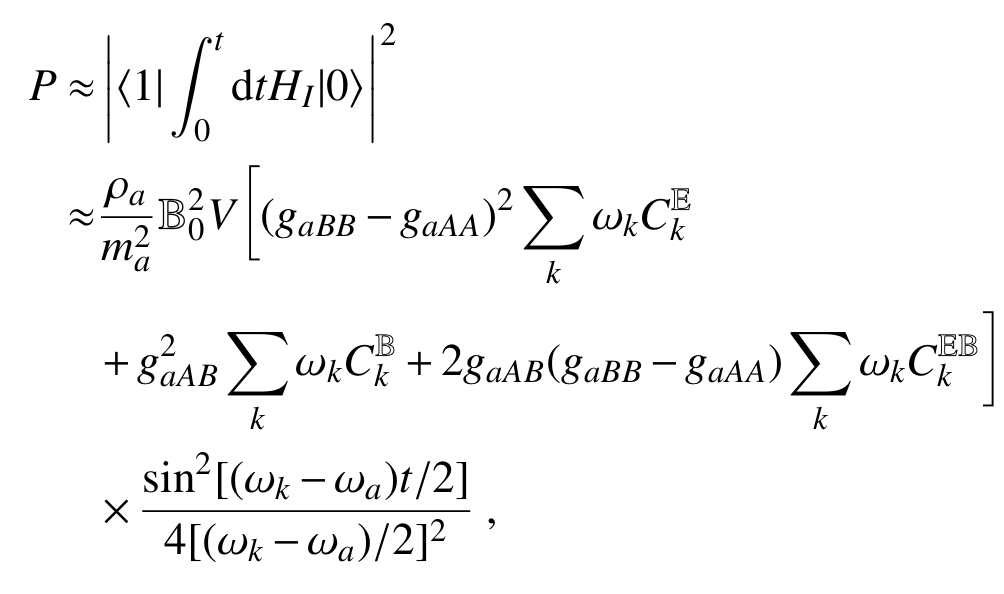 Q. Yang, Y. Gao, and Z. Peng 2201.08291
an enhancement of the conversion rate through the resonant cavity in axion haloscope experiments.
Finally, the transition rate in the cavity can be obtained as
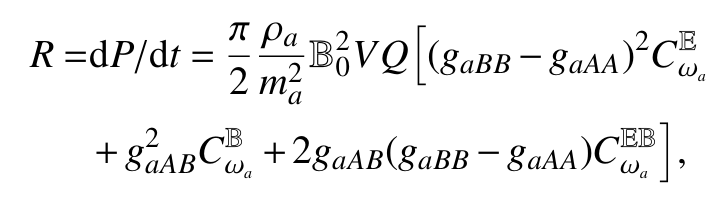 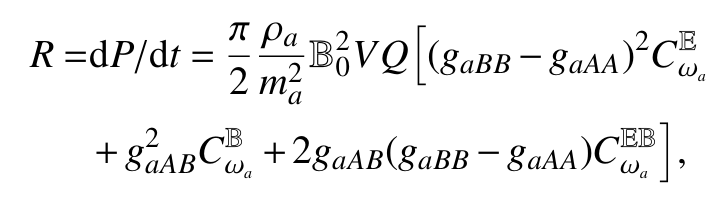 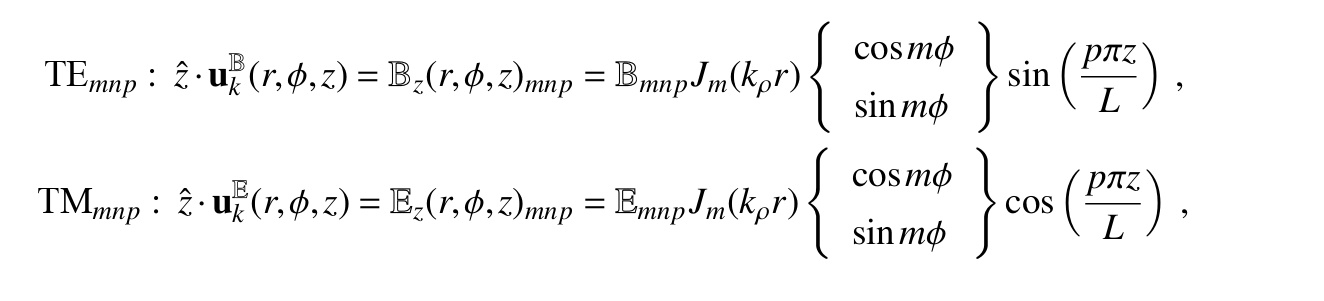 TE/TM mode
Transition rate in different external fields
External magnetic field
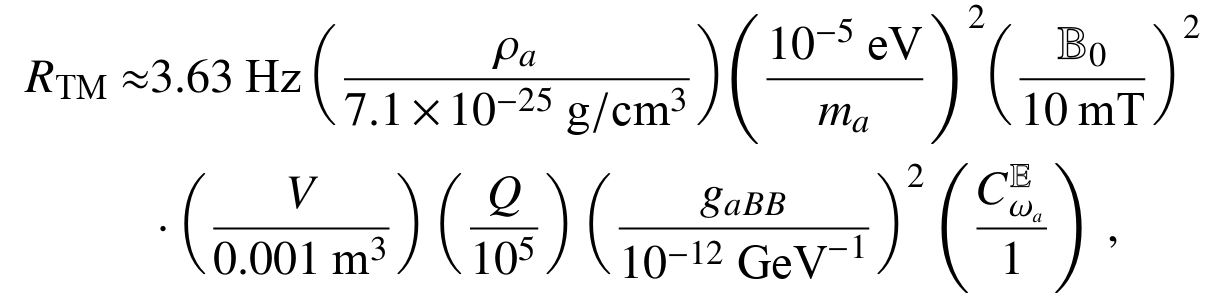 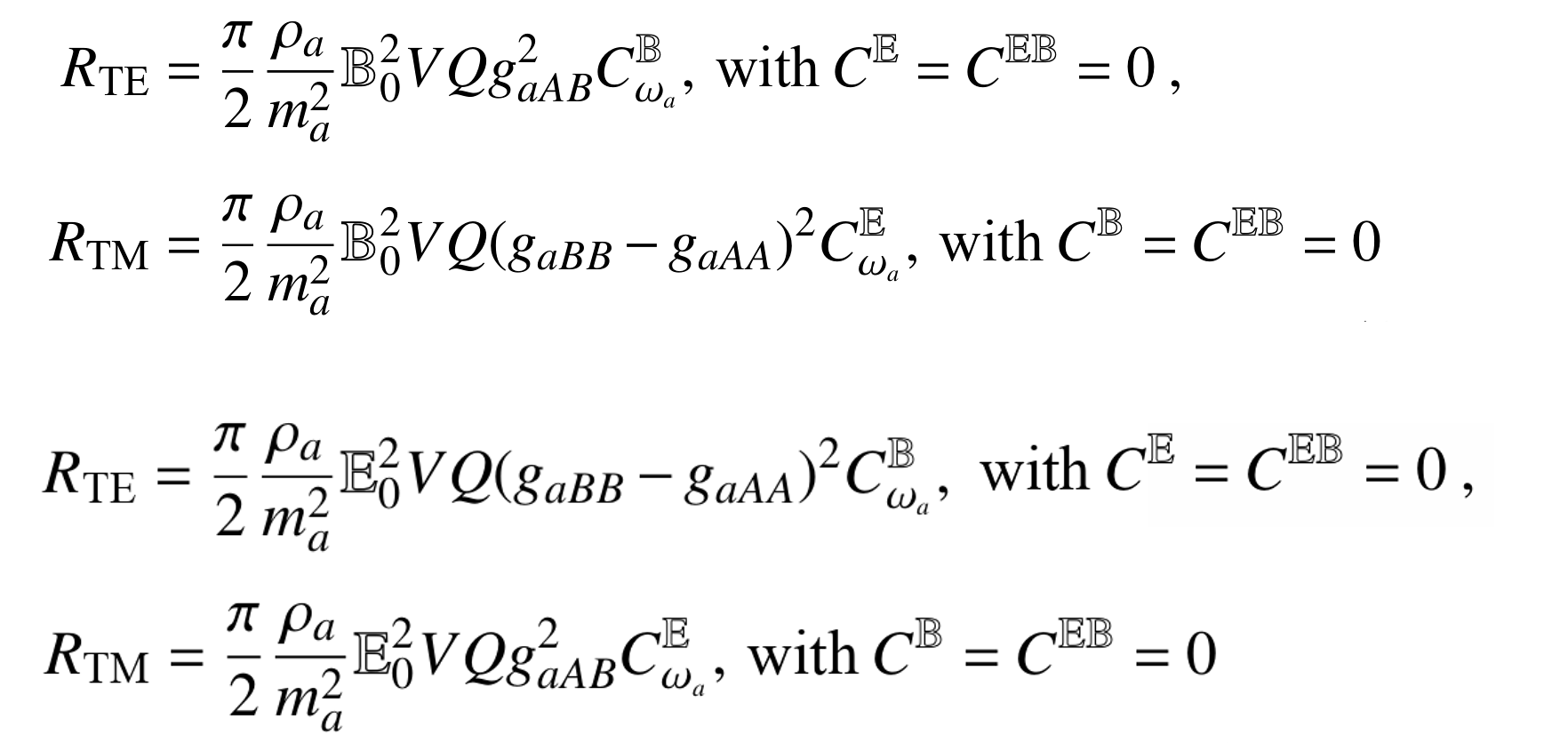 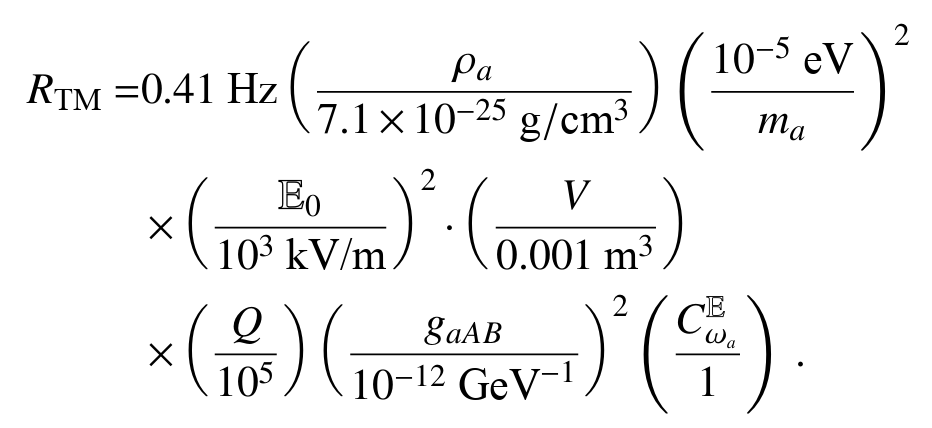 External electric field
Expected sensitivity bounds
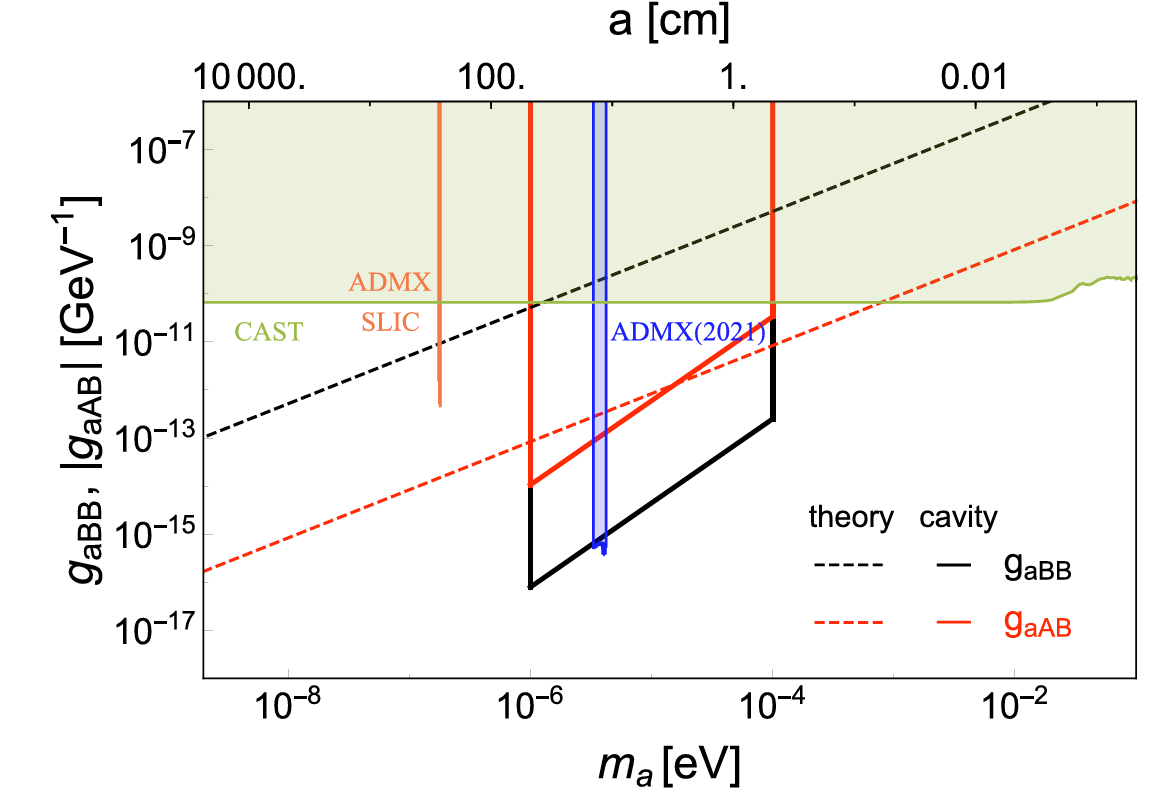 External magnetic field
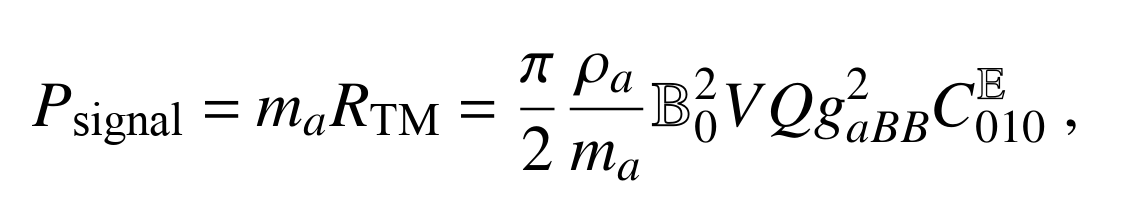 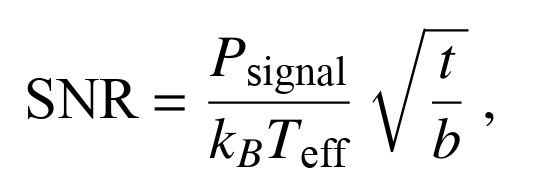 replacement
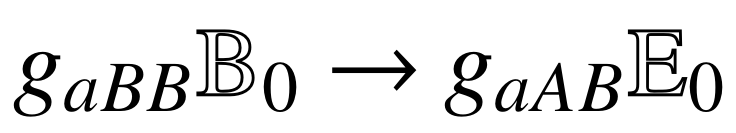 External electric field
Strategies to ~μeV axion detection
5. Summary
Thank you!
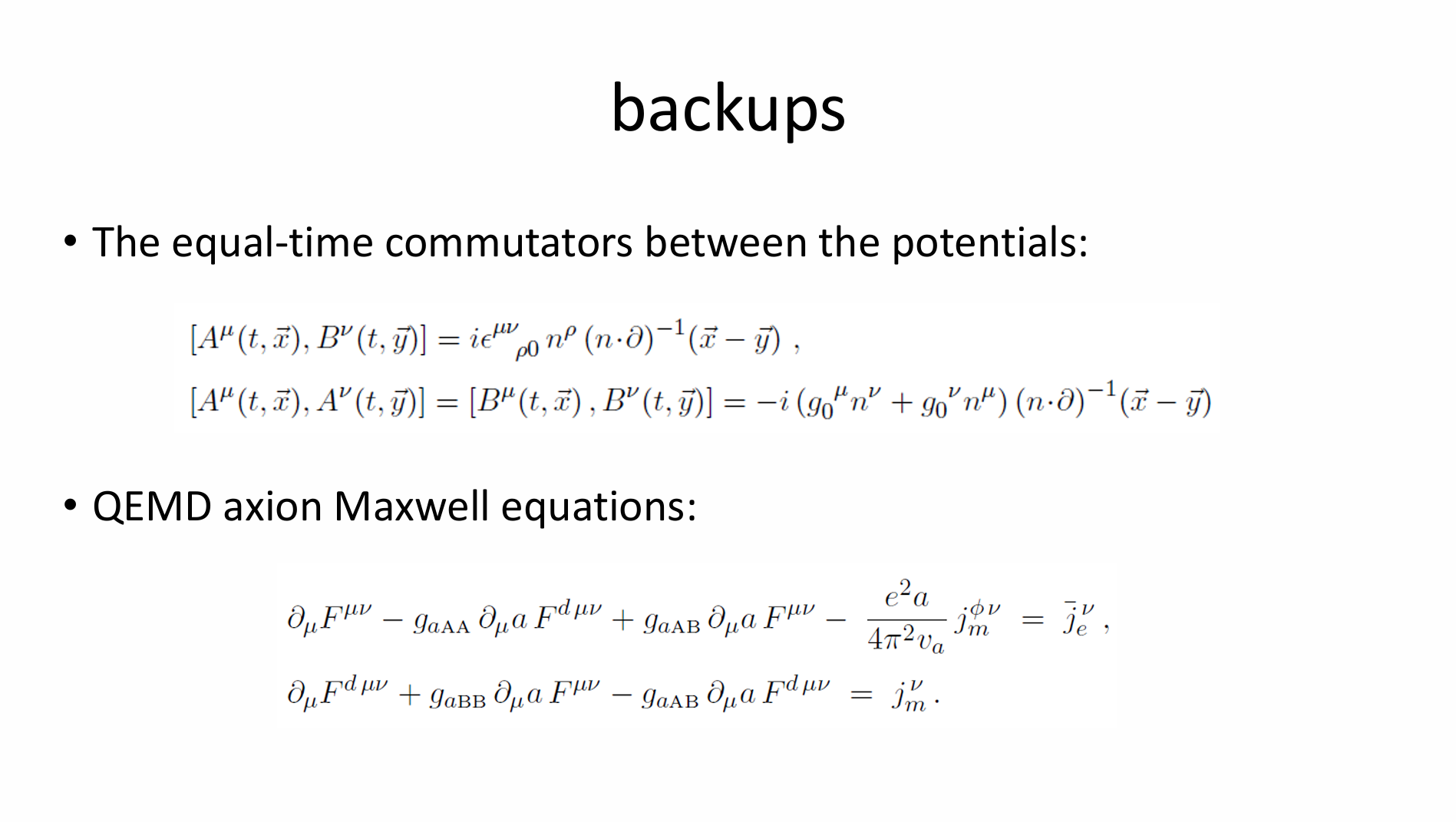 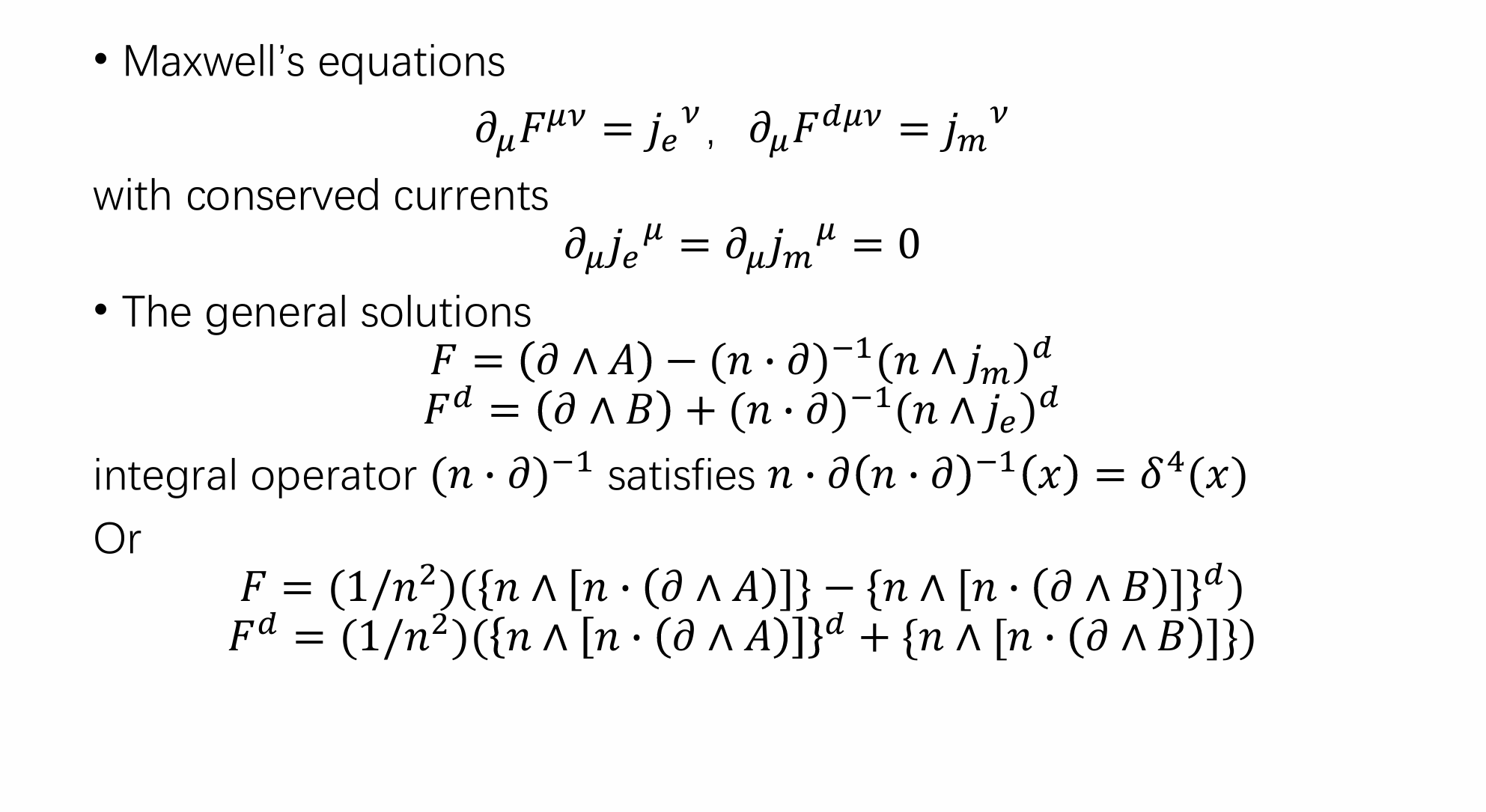 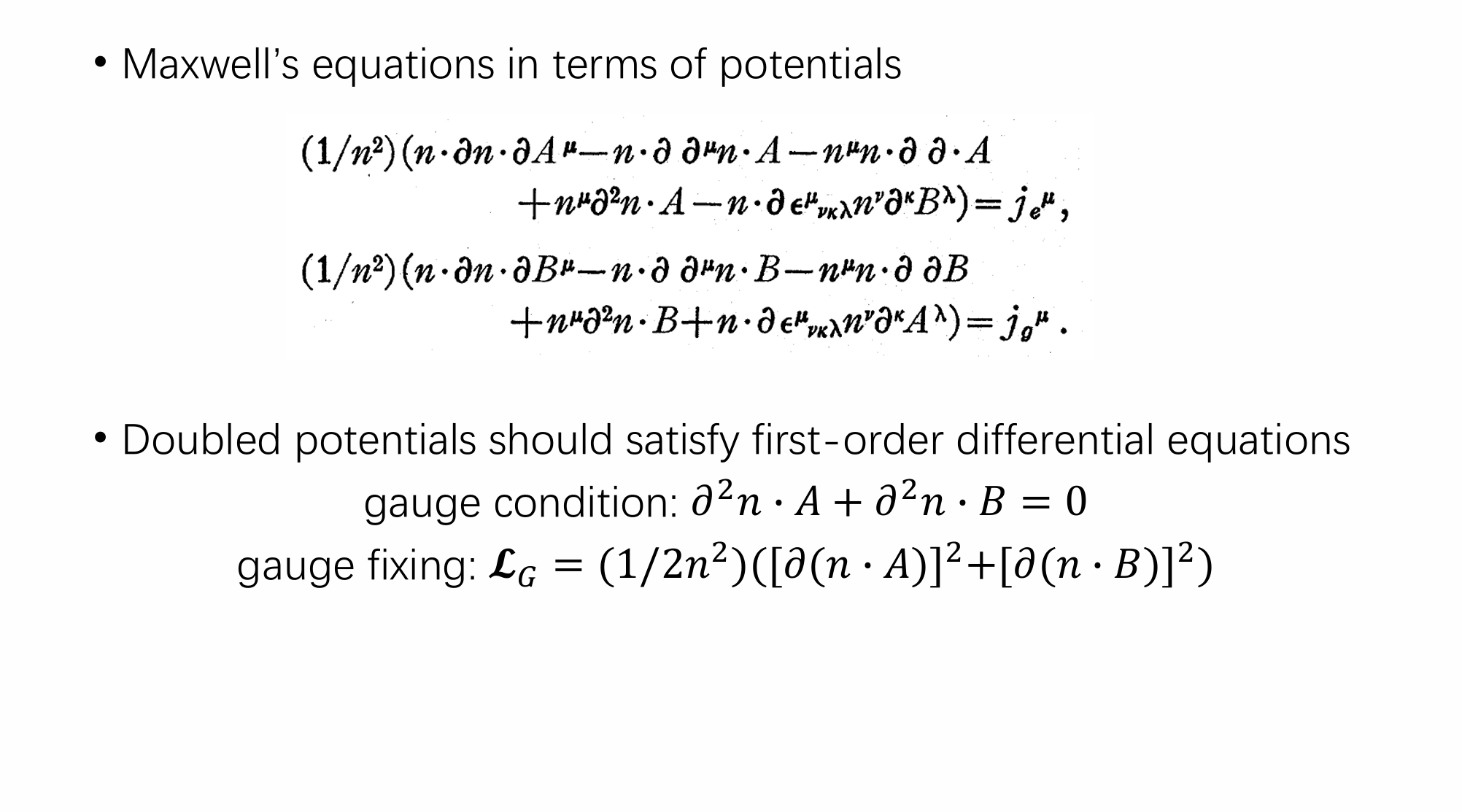 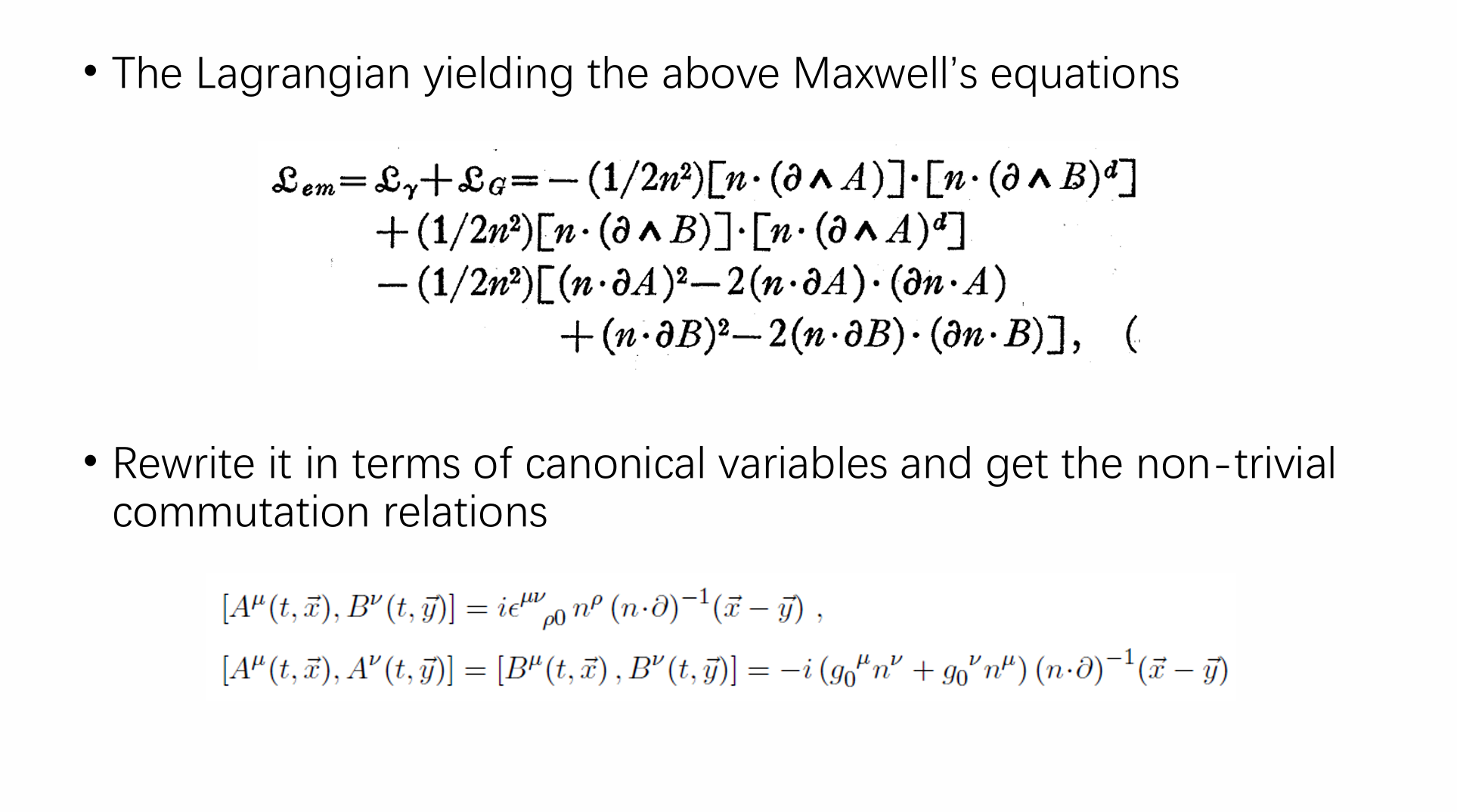 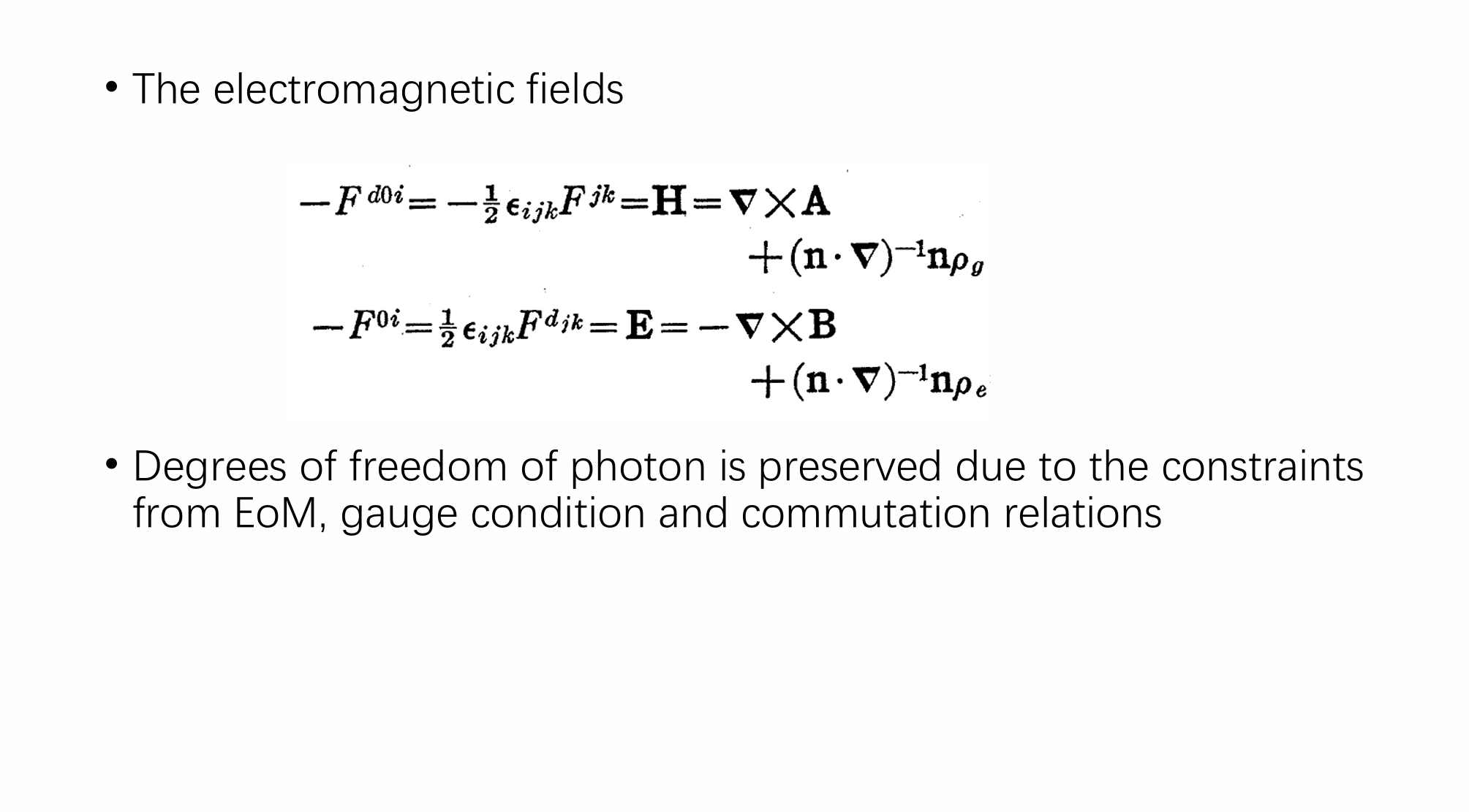